Greenhouse protection
Seedlings Not-Protected
Seedlings Protected in an  insect cage
Treatment 1: Verimark (13.5 fl oz/A)
Treatment 2: Requeim (2 qt/A)
Treatment 3: Actigard (0.25 fl oz/A)
Treatment 4: Non-treated check
Treatment 1: Verimark (13.5 fl oz/A)
Treatment 2: Requeim (2 qt/A)
Treatment 3: Actigard (0.25 fl oz/A)
Treatment 4: Non-treated check
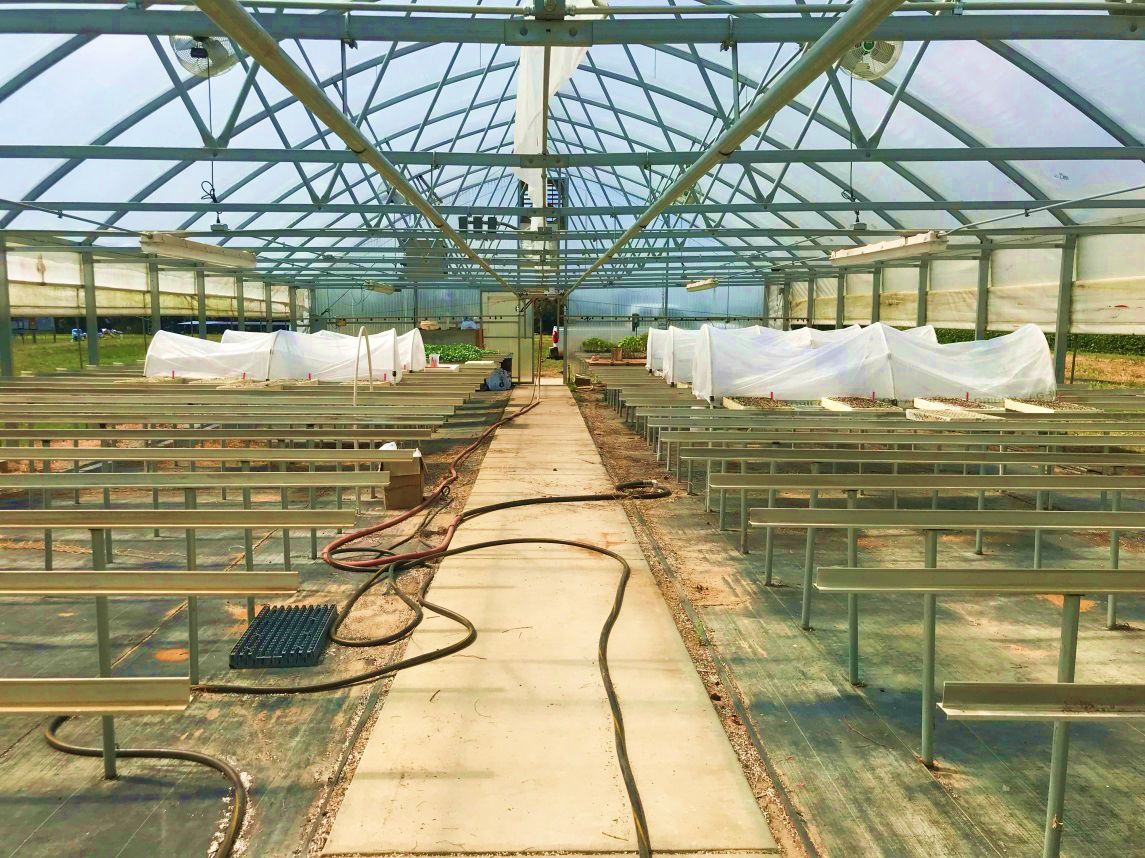 Treatments were drenched at the base of the seedlings at planting.

Four replications per treatment.
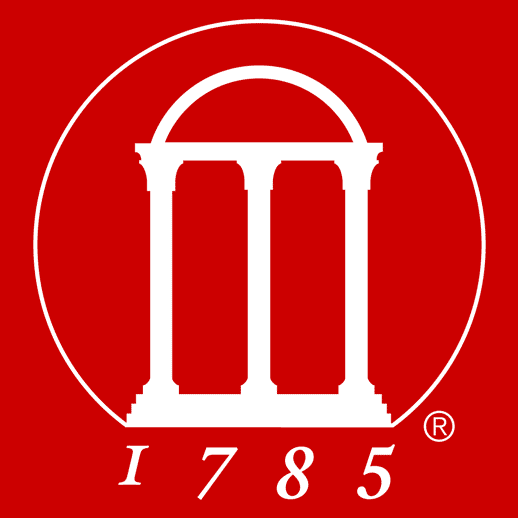 Greenhouse protection
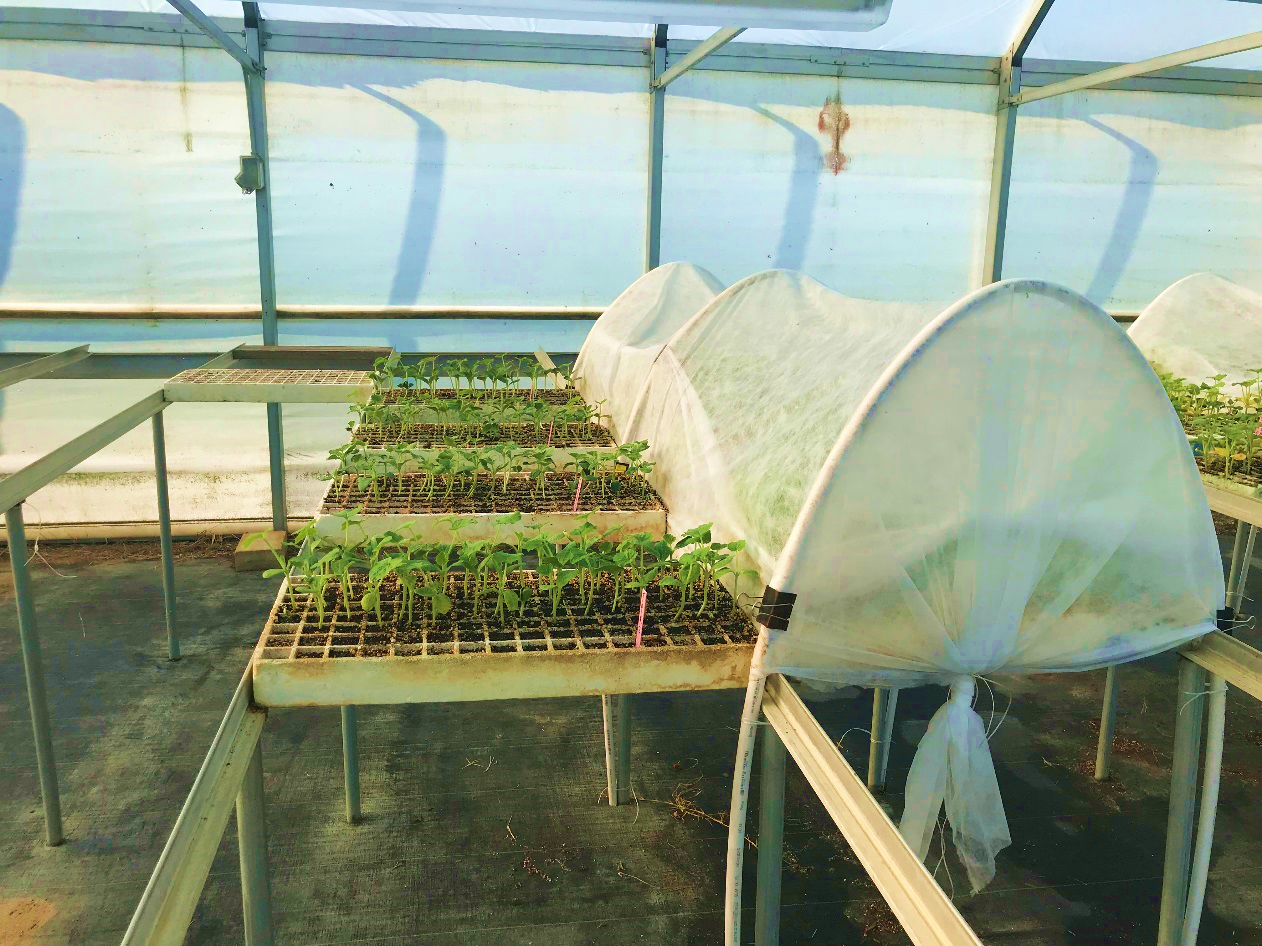 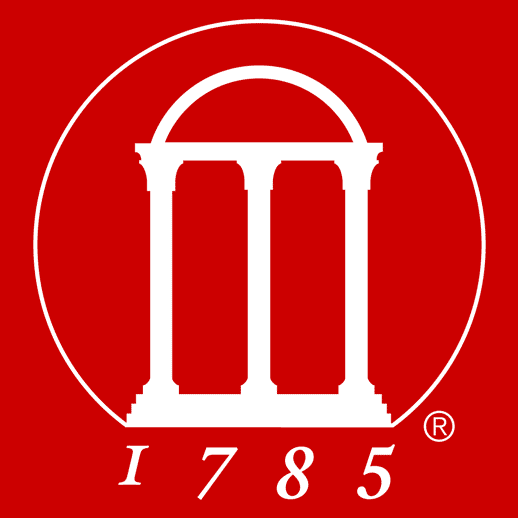 Greenhouse protection
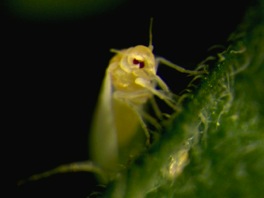 Not-protected
Protected
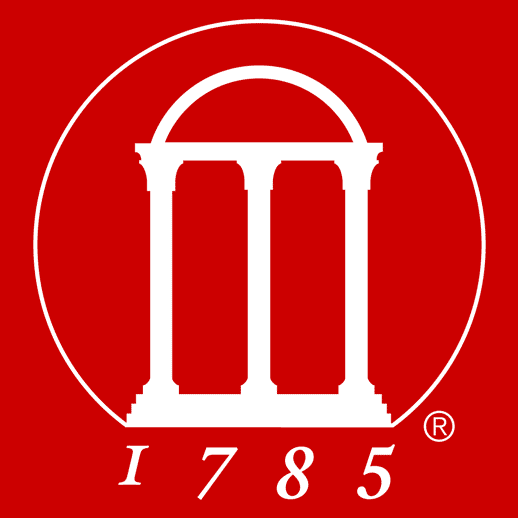 Whitefly immatures
Not-protected
Protected
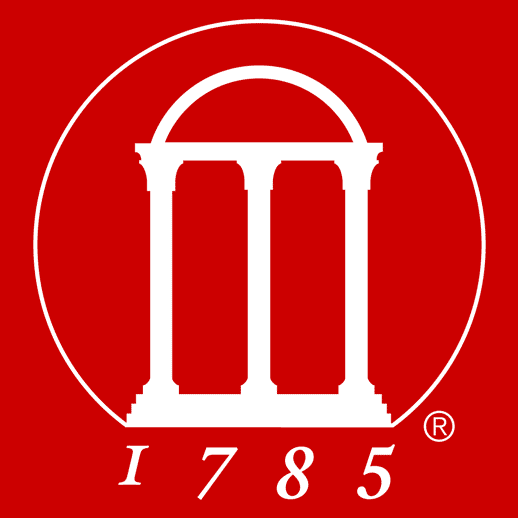 Virus incidence
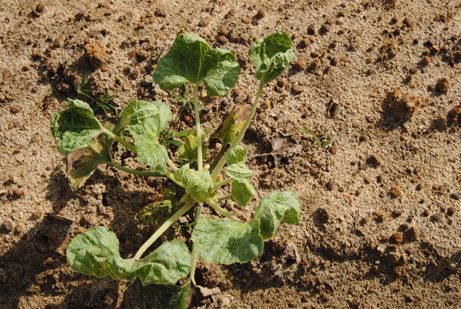 Not-protected
Protected
A
Squash  resistance
B
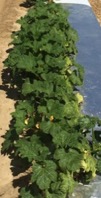 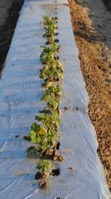 Tifton preliminary fall trial
Commercial yellow and zucchini squash evaluation (20 vars.)
Yellow oval – yellow squash; green oval- zucchini squash
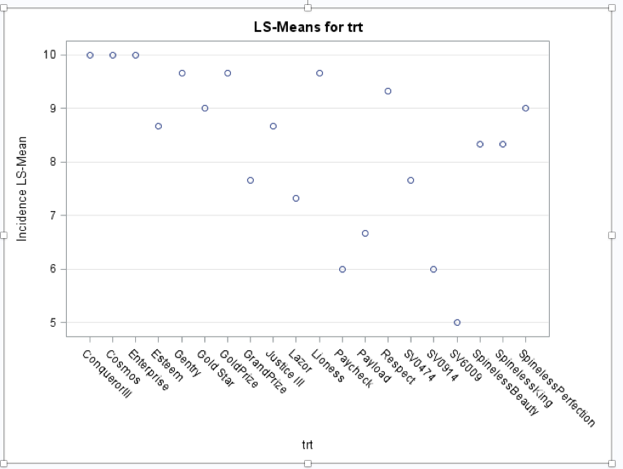 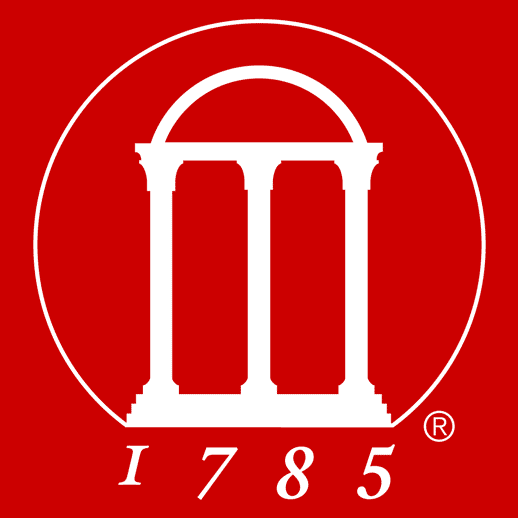 Squash  resistance: Virus severity and plant vigor
Yellow oval – yellow squash; green oval- zucchini squash
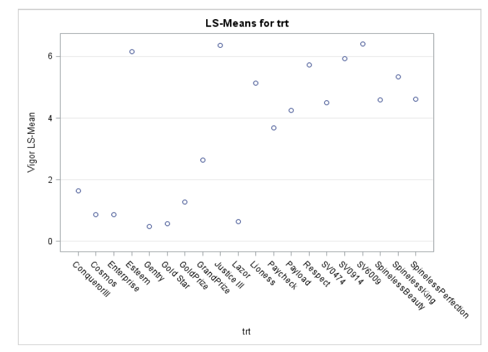 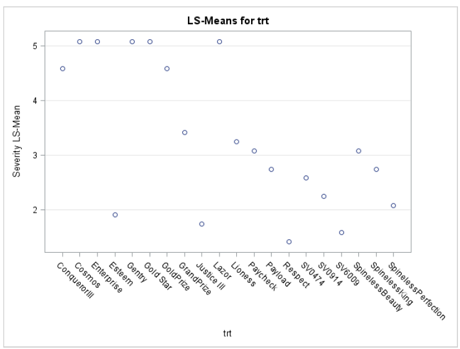 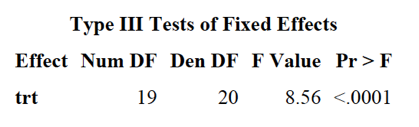 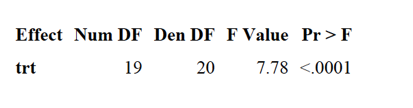 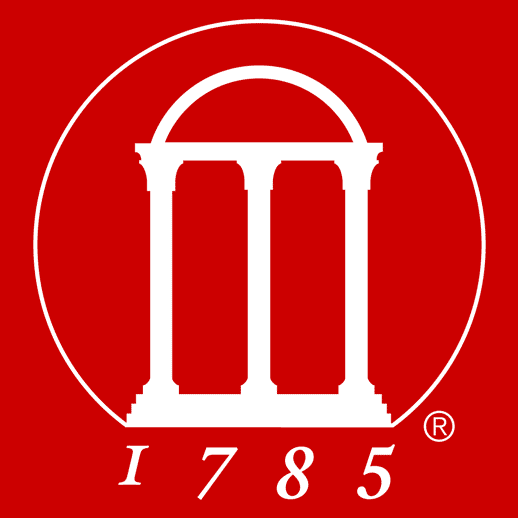 Cultural tactics: mulch
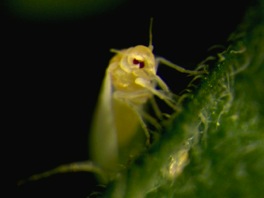 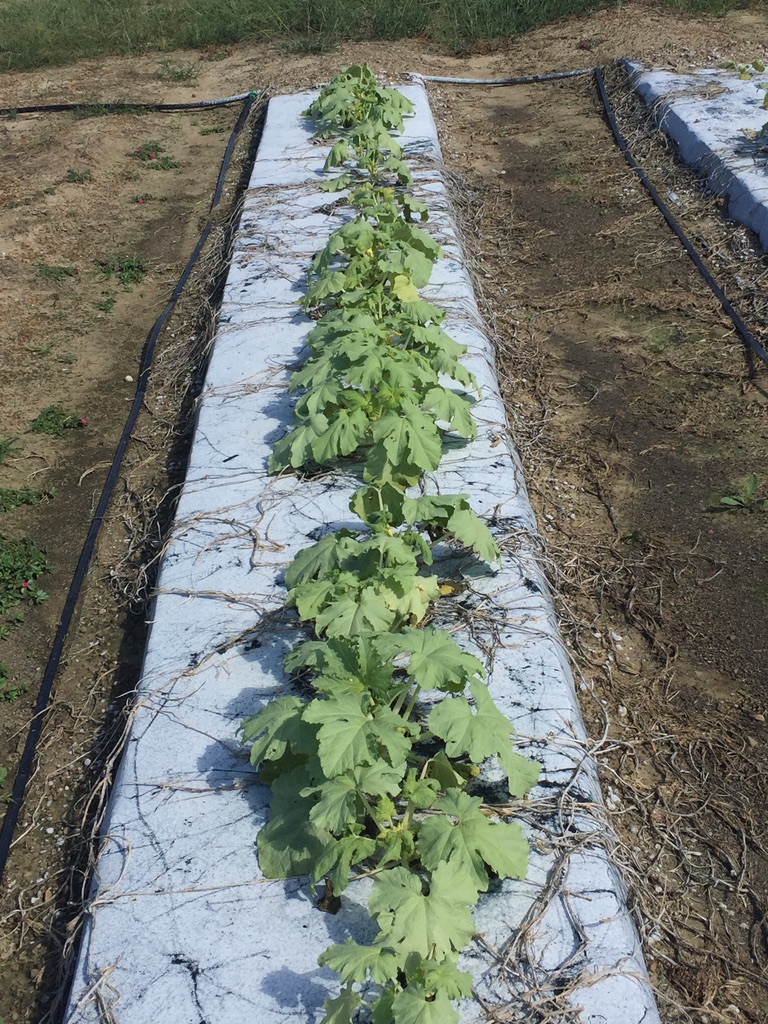 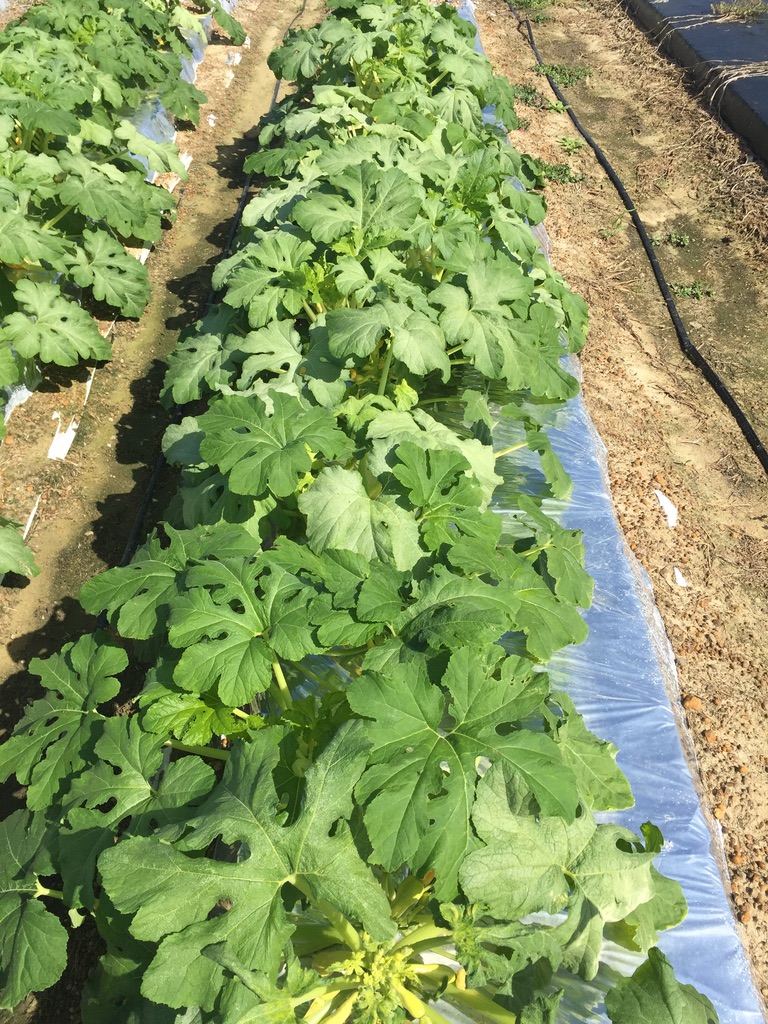 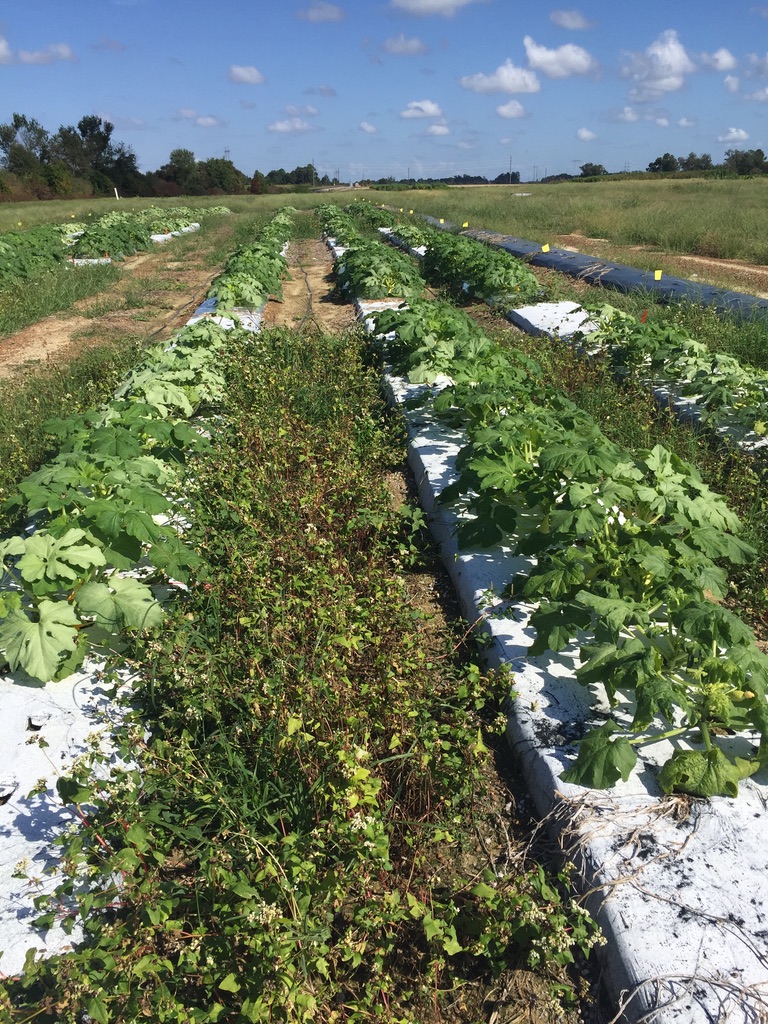 d
21-Sep
03-Oct
28-Sep
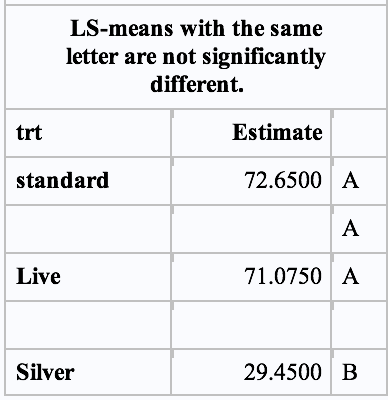 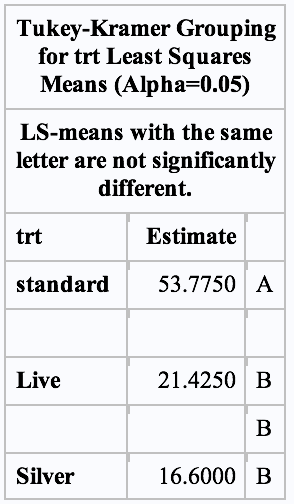 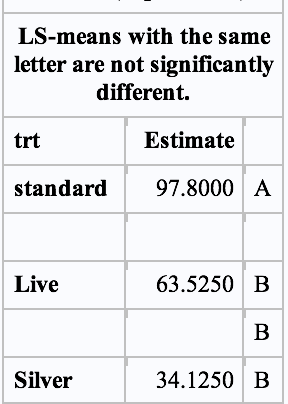 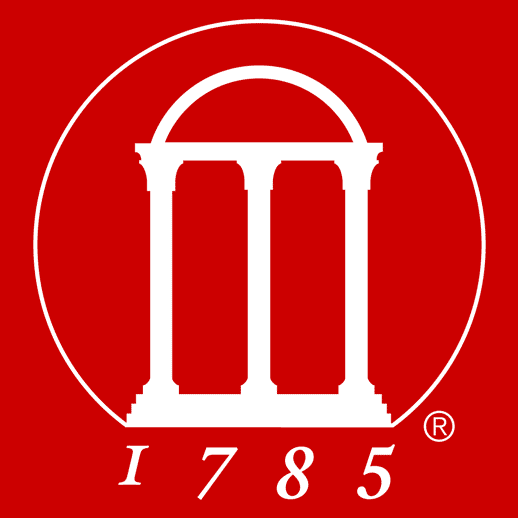 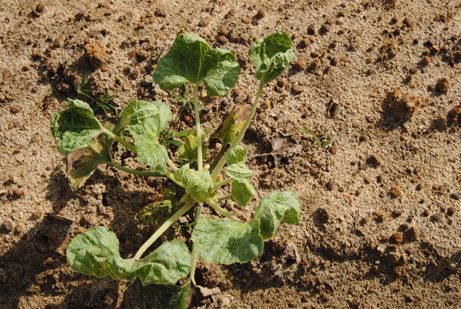 Cultural tactics: mulch
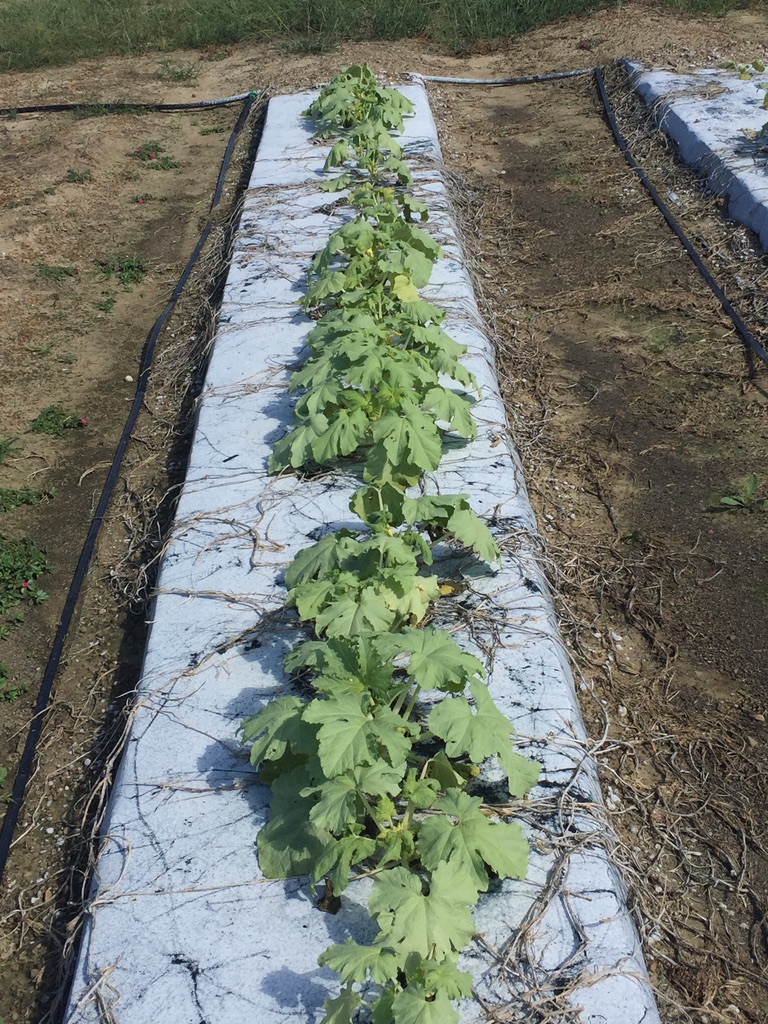 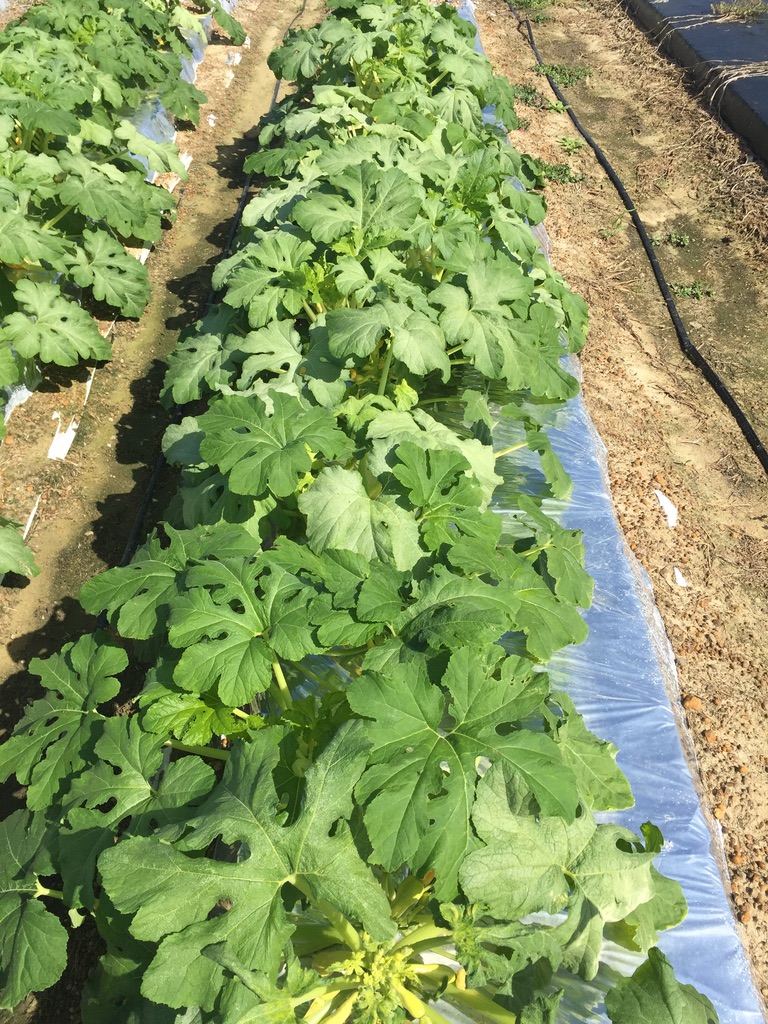 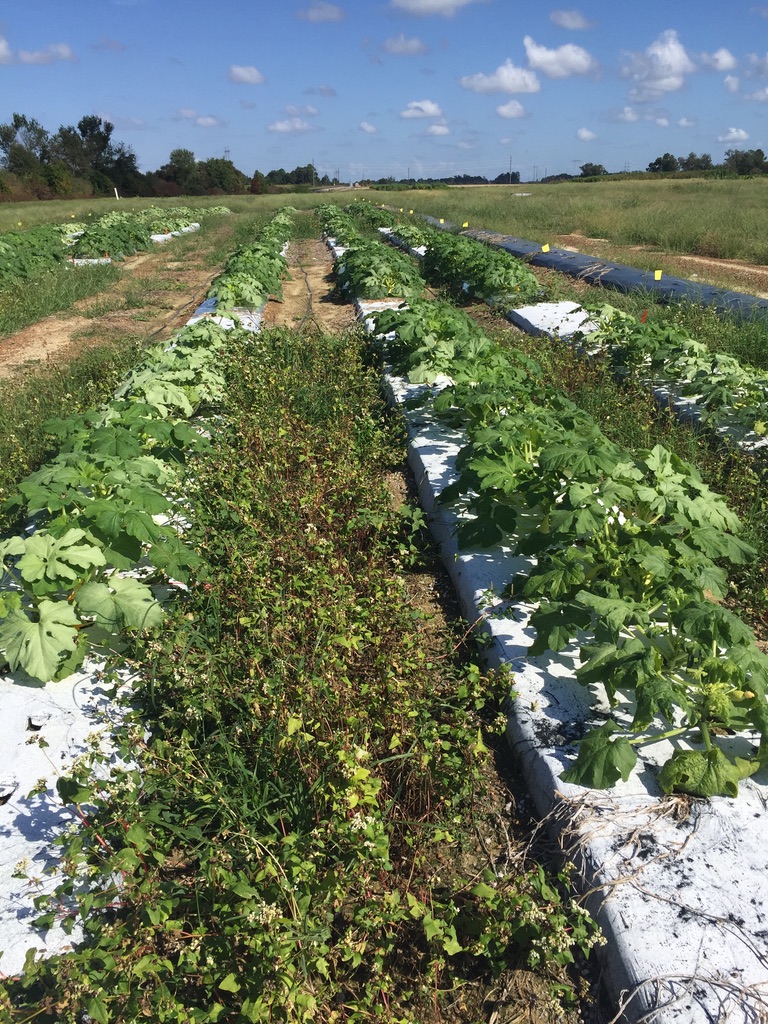 d
Severity
Vigor
Silvering
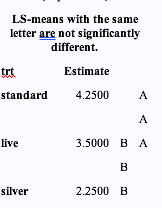 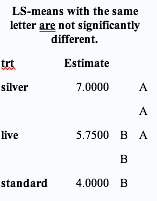 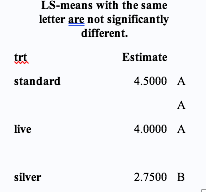 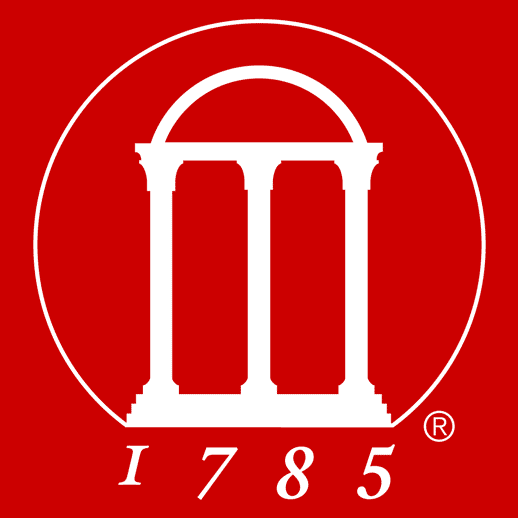 Cultural tactics: mulch
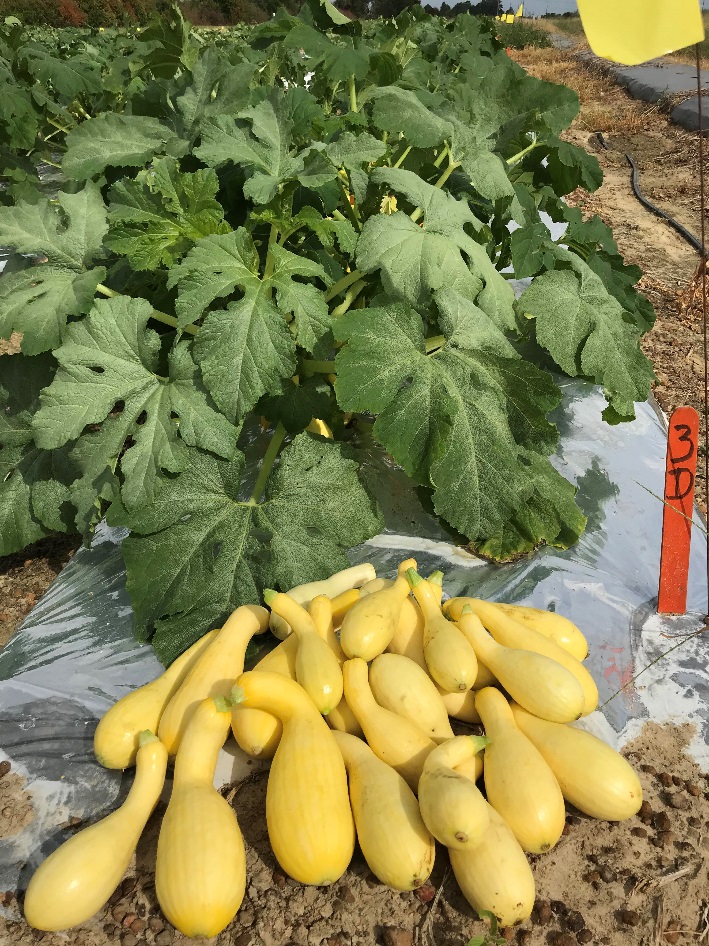 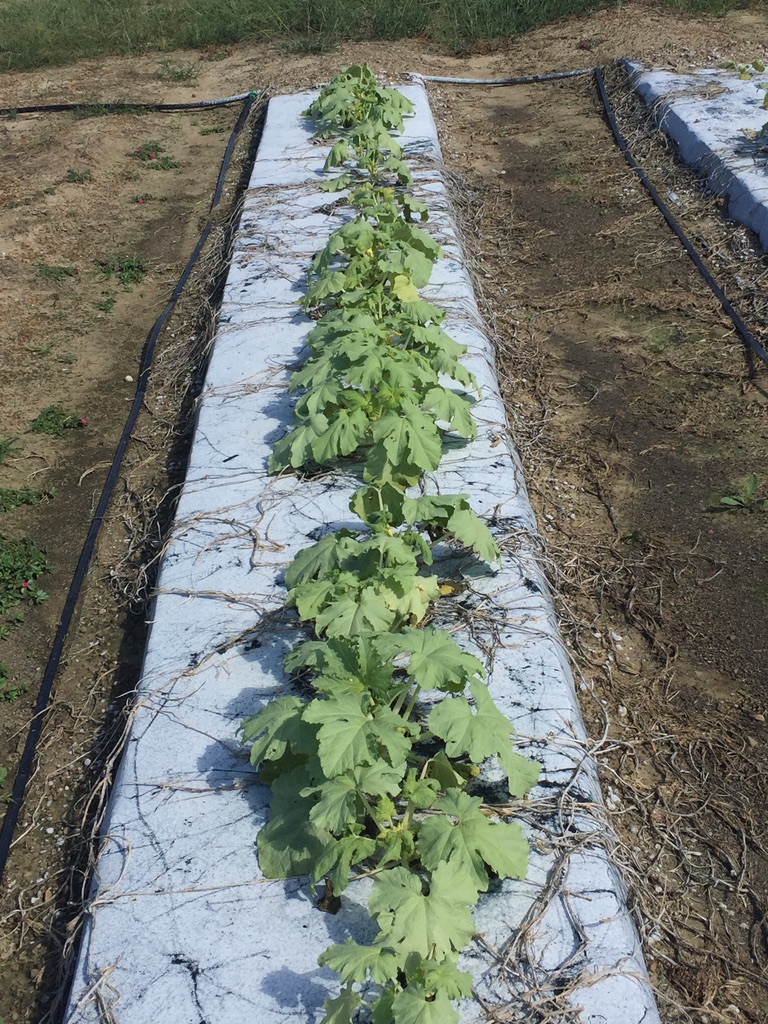 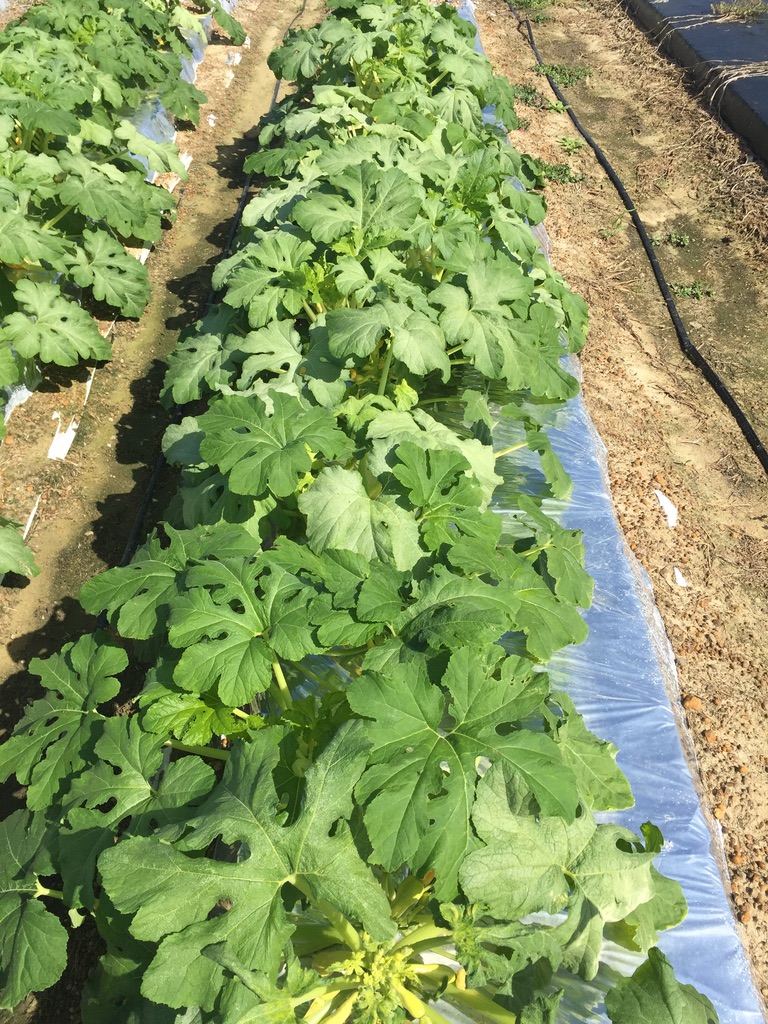 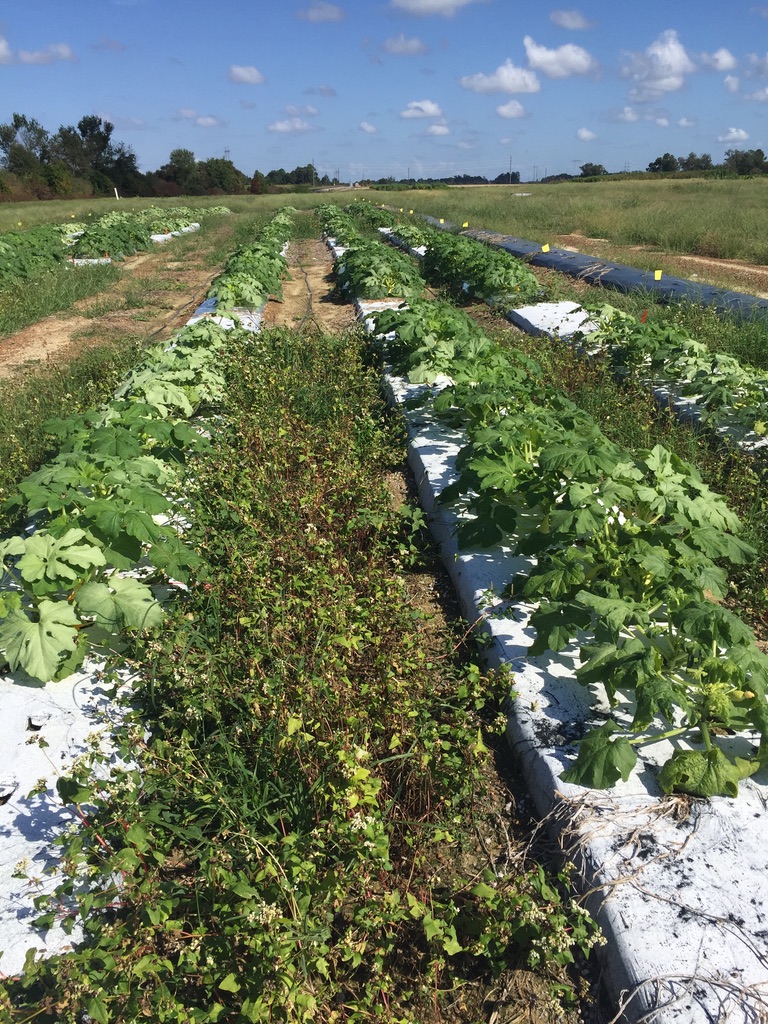 d
Fancy
Cull
Medium
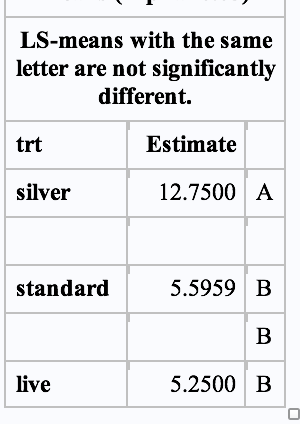 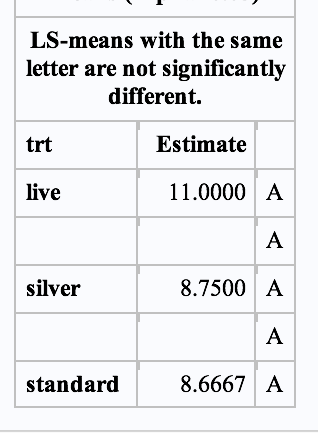 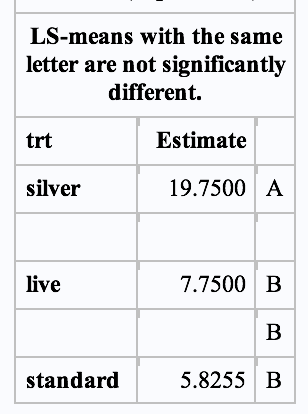 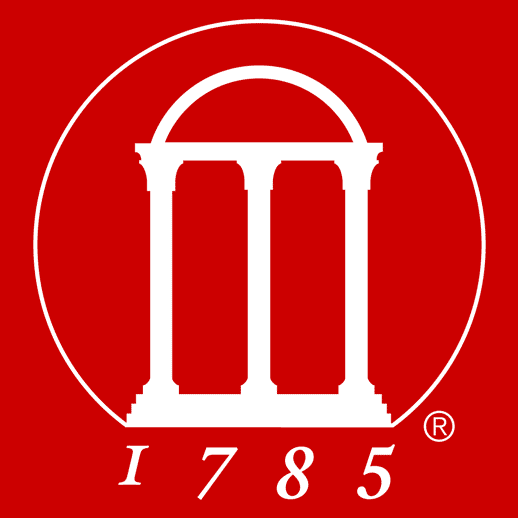 Insecticides at planting
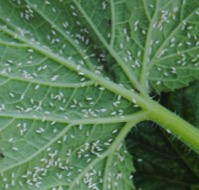 28-Sep
21-Sep
03-Oct
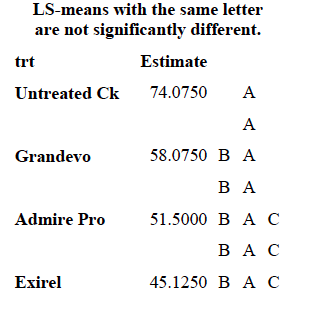 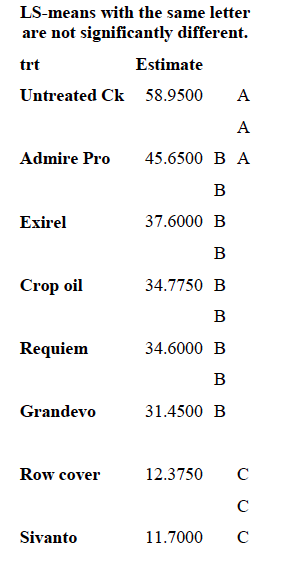 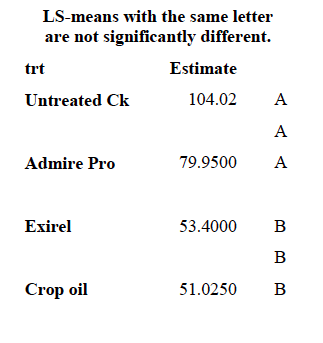 d
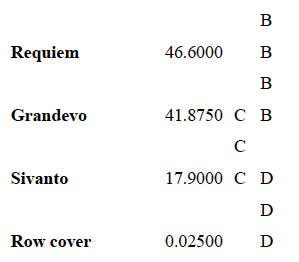 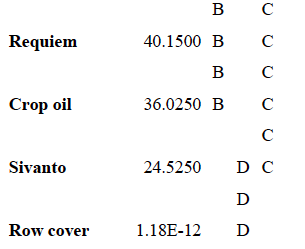 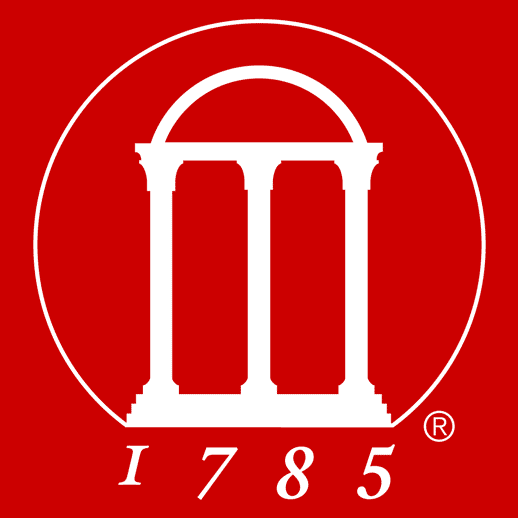 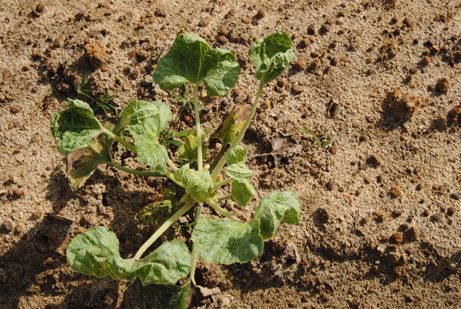 Insecticides at planting
Severity
Silvering
Vigor
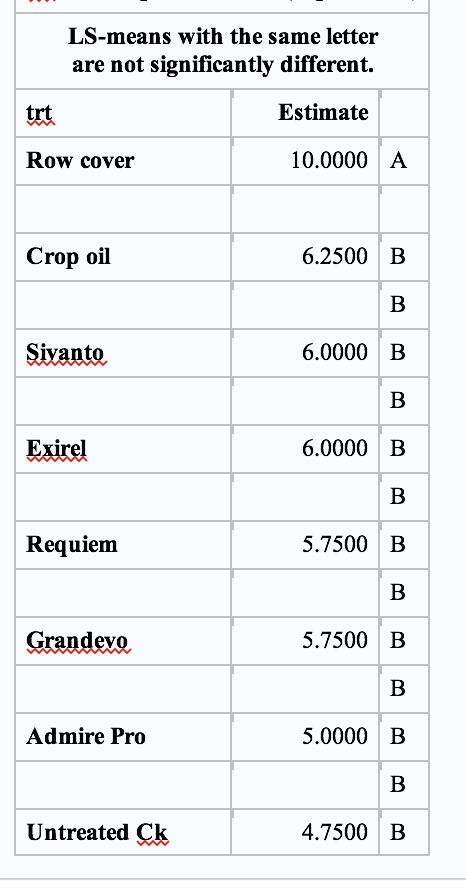 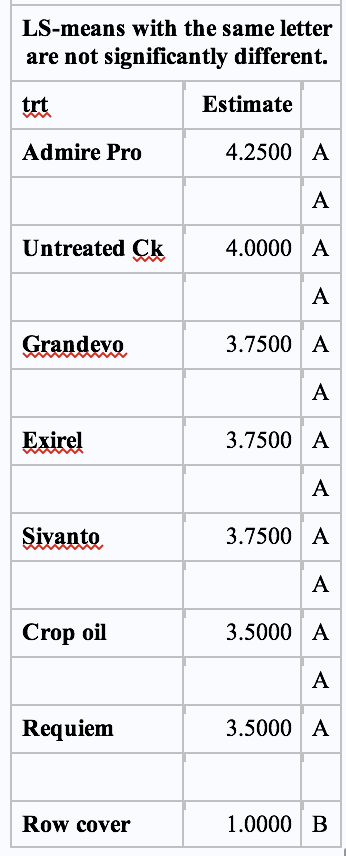 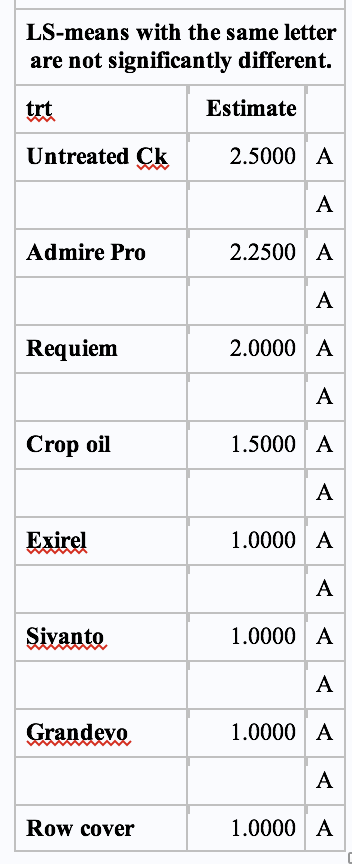 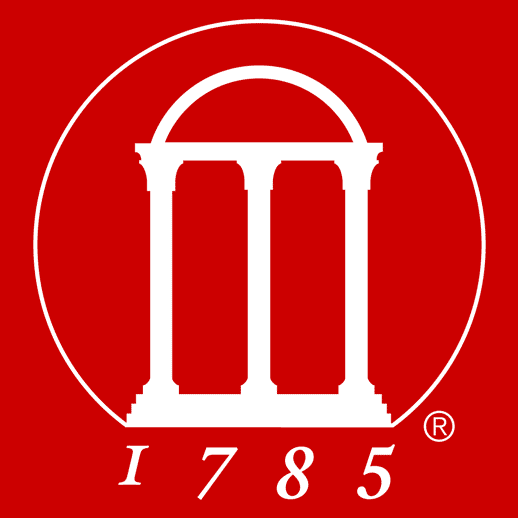 Insecticides at planting
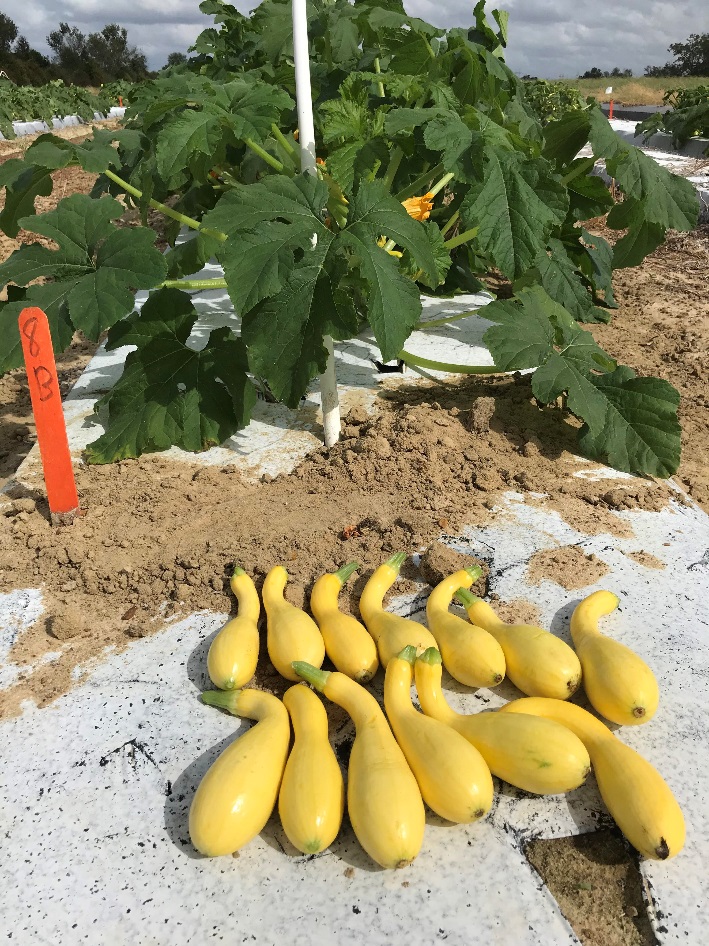 Fancy
Medium
Cull
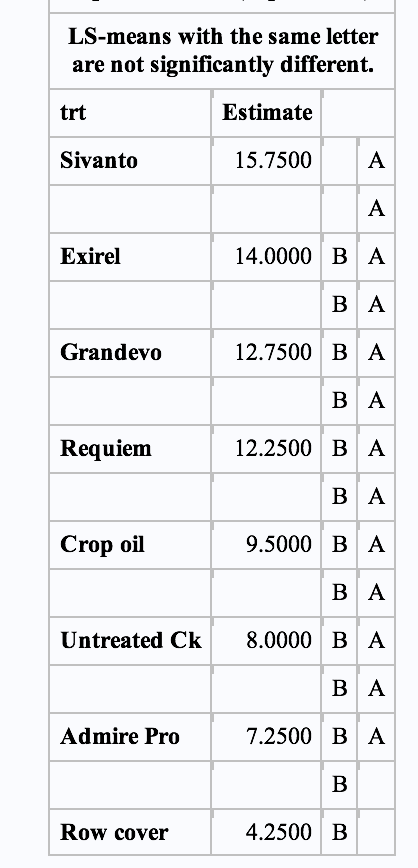 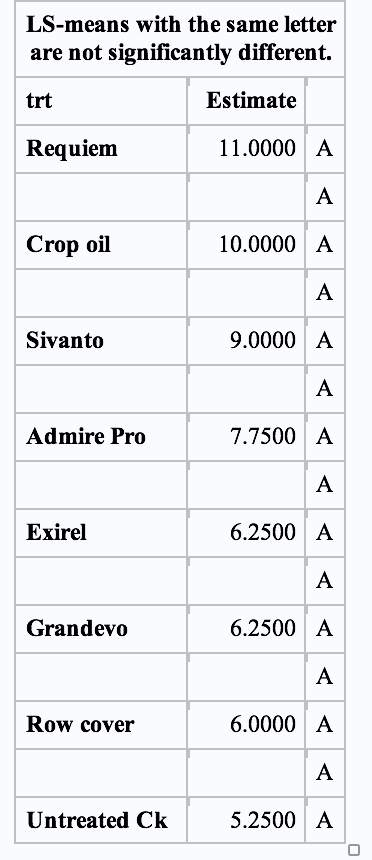 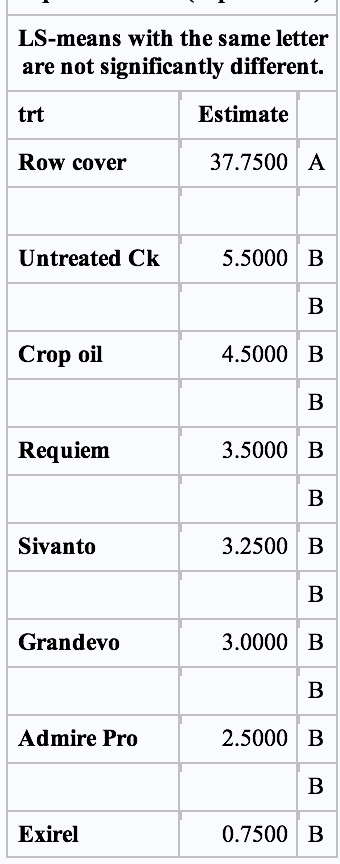 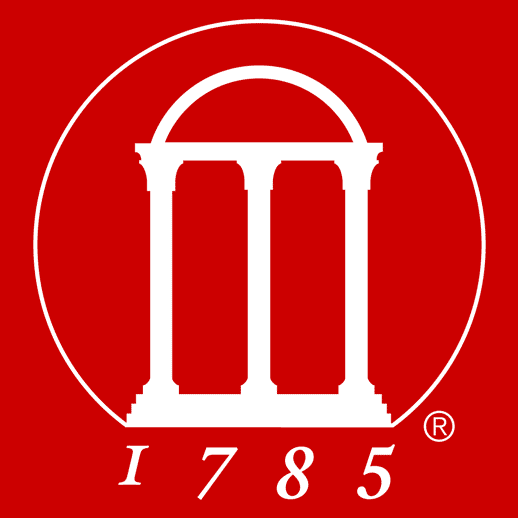 Integrating management options
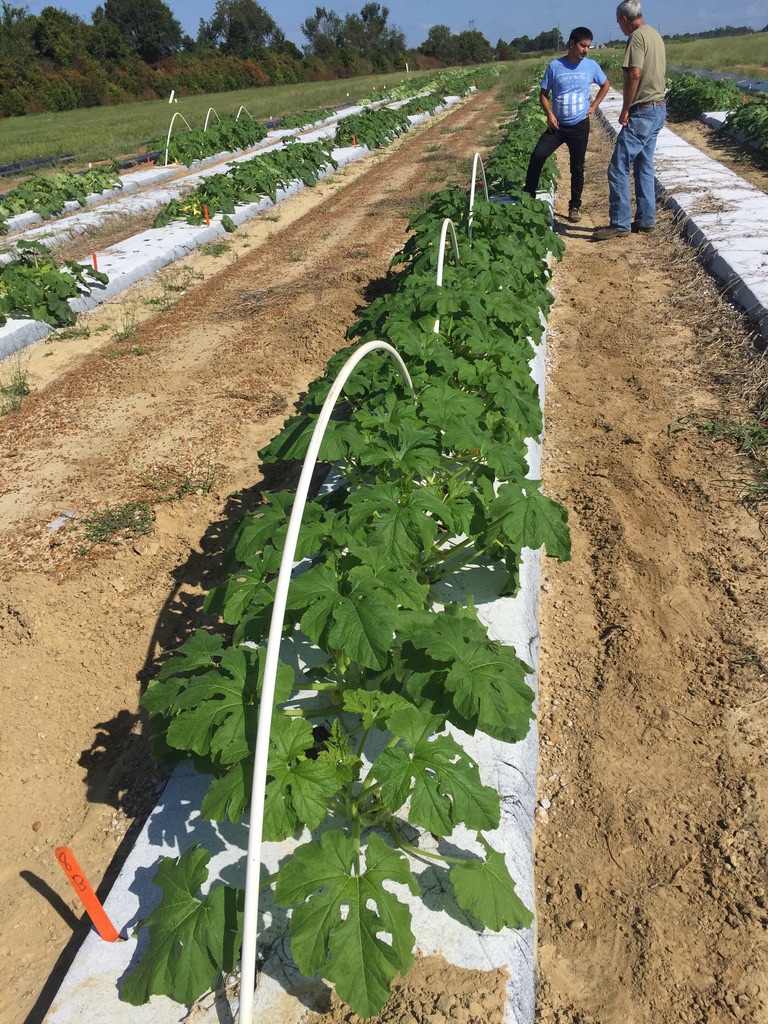 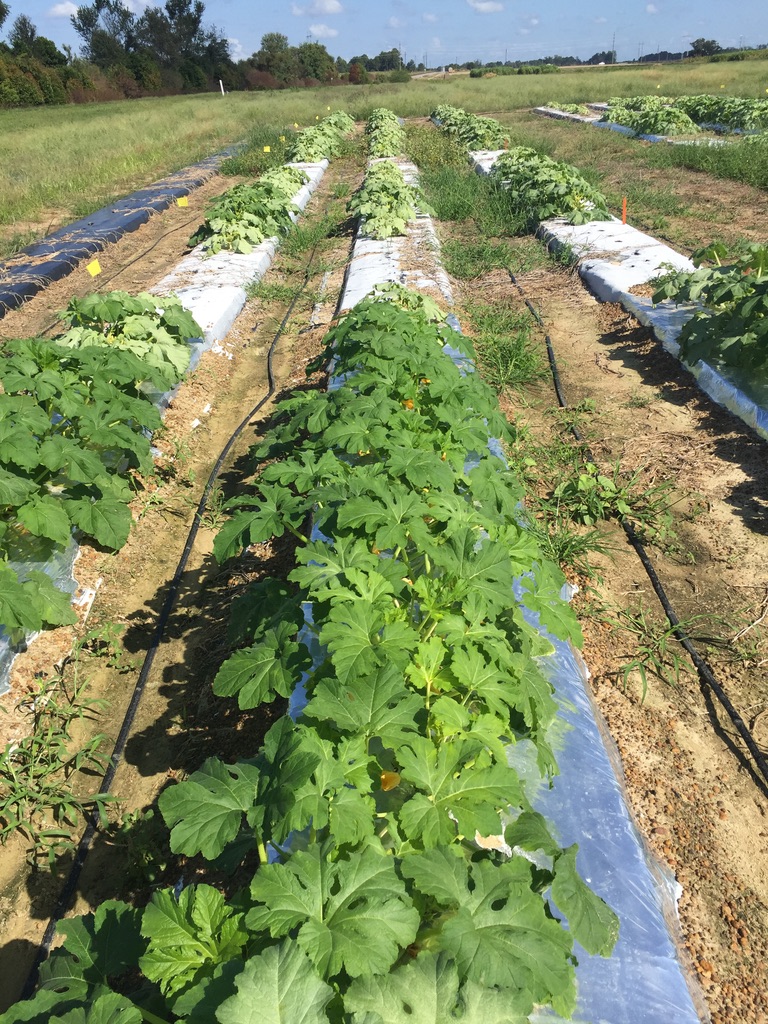 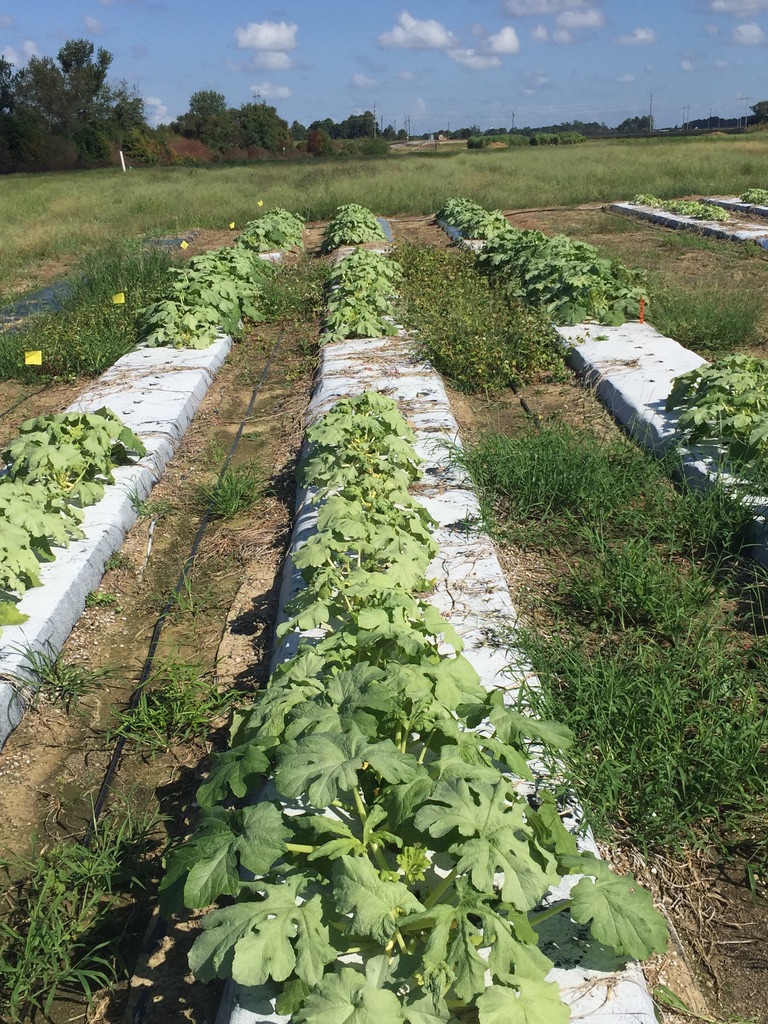 Host resistance + Cultural tactics + chemical tactics